State Council on Developmental Disabilities
SCDD Activities
June 2020 – July 2020 

Aaron Carruthers, Executive Director
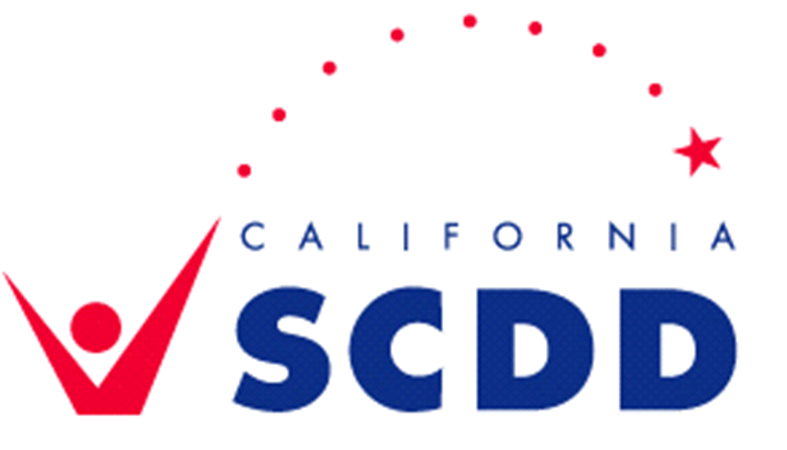 Strategy
Safety, Employment              Housing, Education
Safety: “PPE as Prevention” Policy
Safety: PPE Supply
Safety: Physical Isolation
Safety: Health Profile
Safety: Data
Employment: Paid Internship
Housing: Funding
Housing: Accessibility
Education: Reopening
Education: CA Dpt of Education Part C and Part B Workgroup
SCDD State Plan
*Does not reflect all numbers
CA State Budget
*Does not reflect all numbers
SCDD Administration Update
Questions?
All of this happened while the entire team continued on a telework schedule, managed their own anxiety, and responded to health scares for themselves or in their family. 

I’m proud of how SCDD functions as a team, nimble and strategic, with compassion and drive.